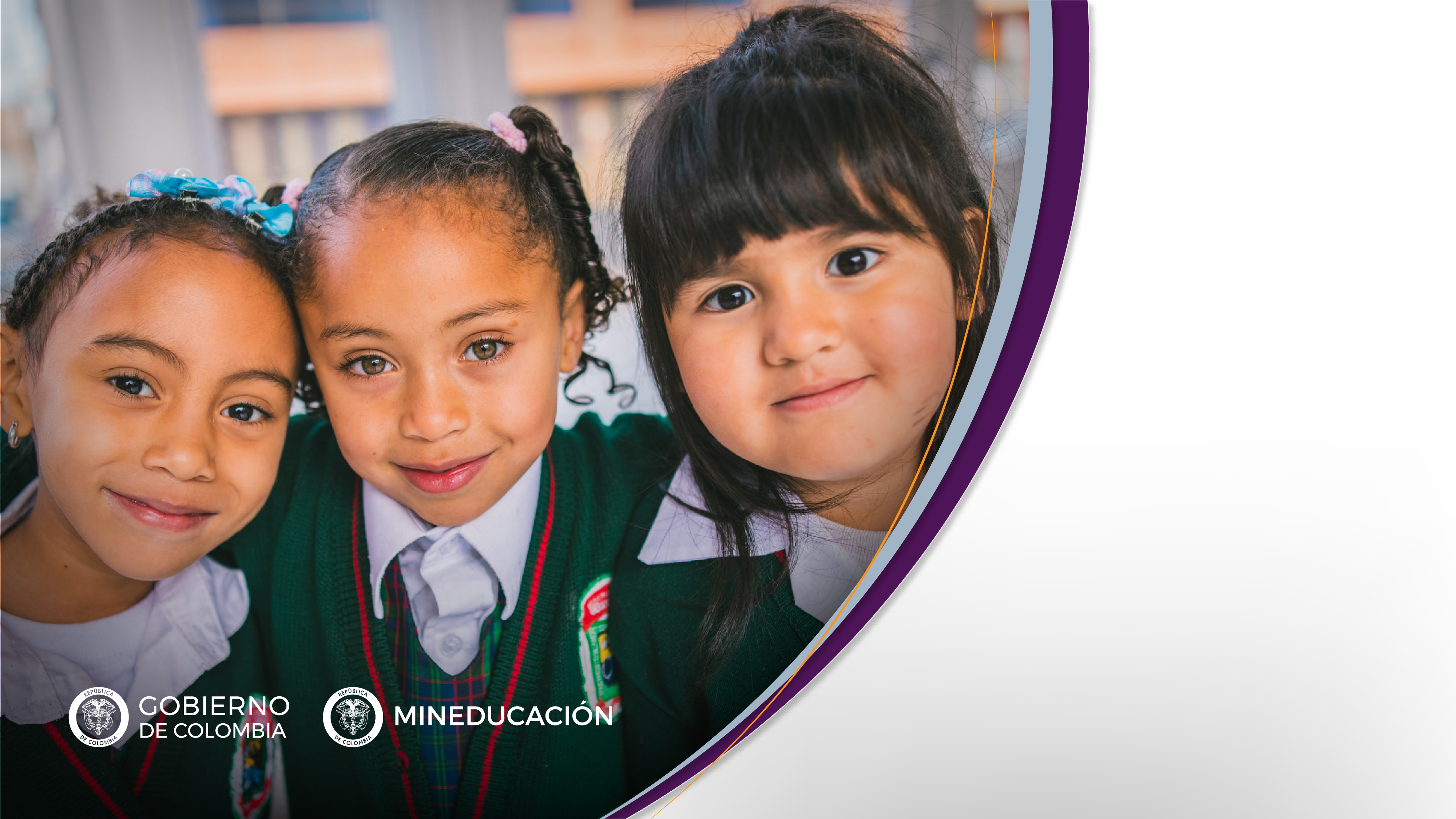 Unidad de Atencion al Ciudadano
Informe De Solicitudes De Acceso A La Información 
Decreto 103 De 2015
Tercer Trimestre De 2018
Bogotá, Octubre  De 2018
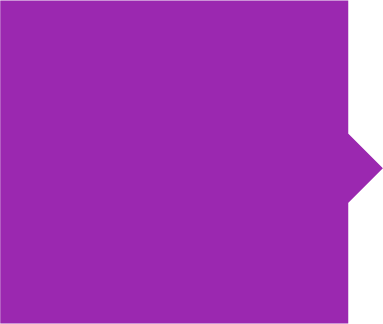 1
Derechos de petición de la información
Informe de solicitudes de acceso a información pública recibidas en el Ministerio de Educación Nacional -  2018.
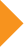 En cumplimiento de lo establecido en el decreto 103 del 20 de enero de 2015, por el cual se reglamenta parcialmente la Ley 1712 de 2014 y se dictan otras disposiciones, a continuación se presenta la información relacionada con las solicitudes de acceso a la información pública.
.
Derechos de petición de la información
A
Durante el tercer trimestre de 2018 se recibieron 5.783 solicitudes de derechos de petición de información de las cuales 4.516 fueron atendidos directamente por el Ministerio de  Educación Nacional, y 1.267 solicitudes se trasladaron  por  competencia a otra entidad, ninguna solicitud fue negada.
C
Derechos de petición de la información
A
C
Para los meses de 	Agosto a septiembre se refleja  que el mes con mayor número de derechos de petición corresponde a  agosto  con un total de 1656,  seguido por el mes de septiembre con un total de 1.448 y para julio 1.412. Para un total de 4.416 derechos de petición en el tercer trimestre del año 2018.
Derechos de petición de la información
A
Se recibieron 4.516 derechos de petición de información. En los cuales  la dependencia que mas recibió asignaciones fue la Unidad de Atención al Ciudadano con un total de 3.381.
C
Detalle de  Derechos de Petición de Informacióntercer  trimestre 2018
Ver archivo adjunto en Excel *
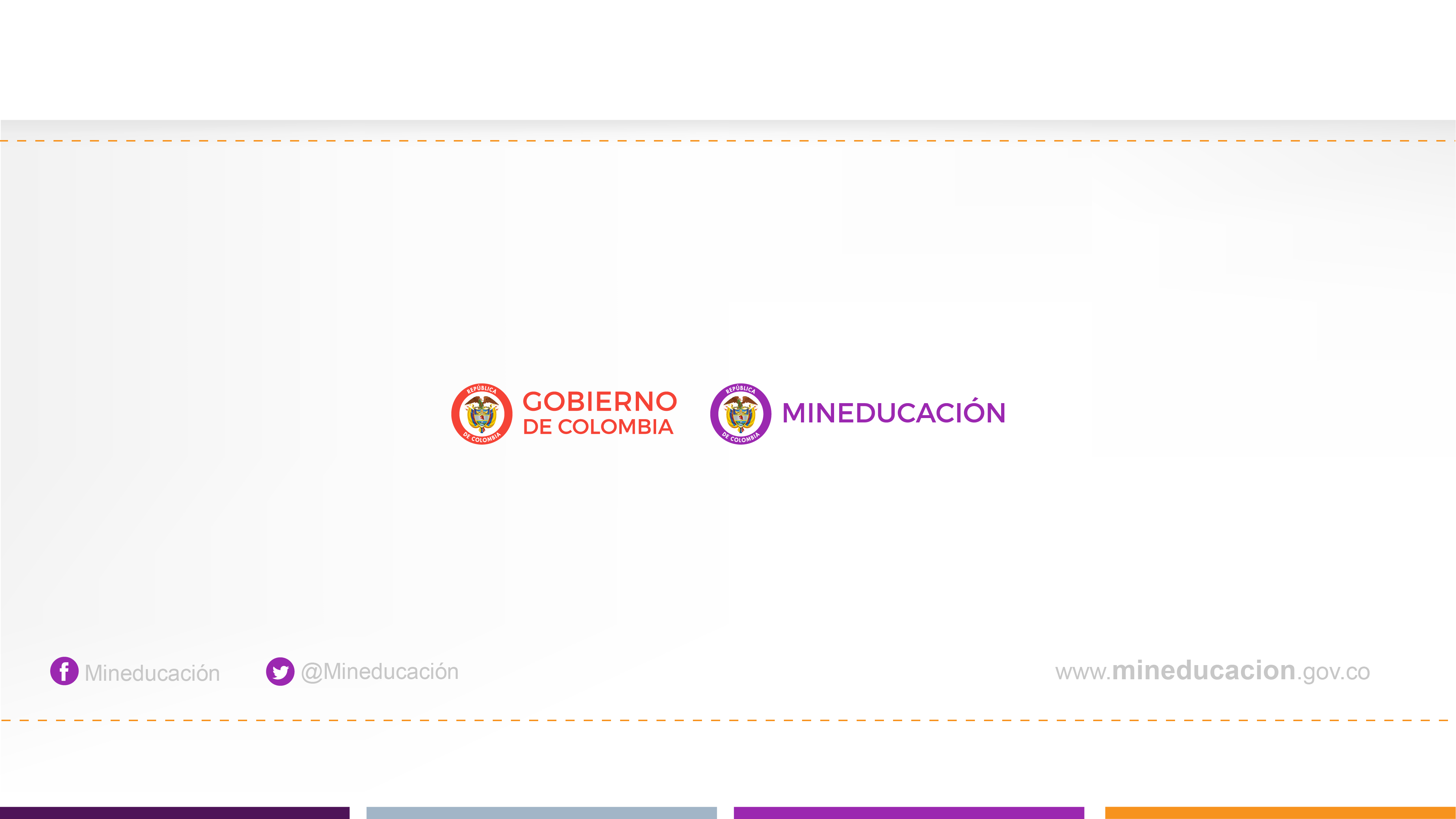